Preparing for your future: a guide to constructing your option subject pathway 
2024-2027
Year 8 Pathways
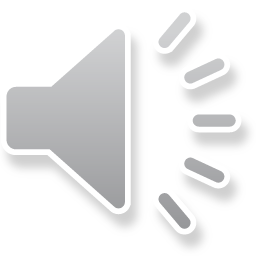 Planning for Year 9+
So far – broad, balanced and ambitious curriculum set by the College.
Now – first opportunity to personalise your curriculum pathway.
Important stage to give careful thought to.
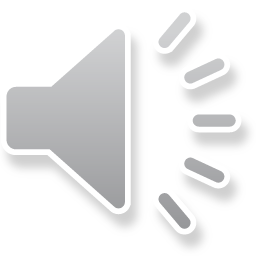 Types of qualification
GCSE’s:
Examined using 9-1 grading system from taught material.
External exams at end of Year 11.
Some coursework and portfolio elements in certain subjects.
Vocational:
Portfolio assignments marked by teachers across the 3 years.
External exams in Year 10 and 11.
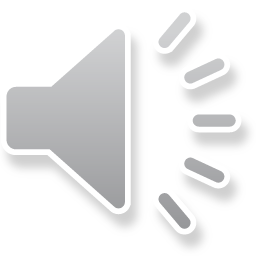 Core Curriculum
All students study:
GCSE English Language
GCSE English Literature
GCSE Mathematics
GCSE Science
Either Combined Science (2 GCSEs)
or Separate Science (3 GCSEs)
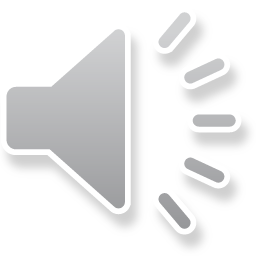 Enhanced Core Curriculum
All students study one Humanities subject:
GCSE Geography
GCSE History
Possible to study both (see later on)
All students choose one Modern Foreign Language subject:
GCSE French
GCSE German
GCSE Spanish
Possible to study more than one (see later on)
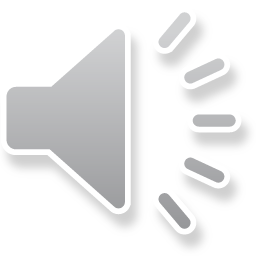 Enhanced Core Curriculum
All students participate in:
Creativity (in Year 9 only)
World Studies (in Year 9 only)
Learning for Life
Core PE
Personal Tutorial programme
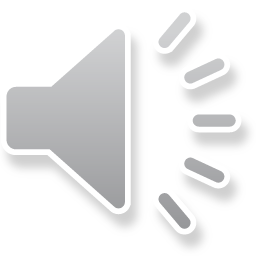 Additional Curriculum
All students study two from the following:
GCSE Physical Education
GCSE Religious Studies
GCSE Spanish
BTEC Level 1/2 Technical Award in Music Practice
OCR Creative iMedia Level 1/2 Award
WJEC Level 1/2 Hospitality and Catering
GCSE Art and Design
GCSE Business
GCSE Computer Science
GCSE Design & Technology
GCSE French
GCSE Geography
GCSE German
GCSE History
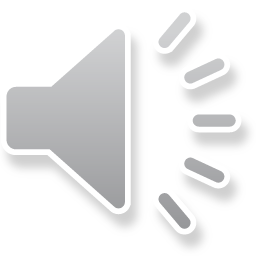 Your choices
Choose your Humanities subject
Choose your Modern Foreign Language subject
Choose 4 subjects from the Additional Curriculum
You will be allocated 2
Choose in preference order
You should be willing to study all 4
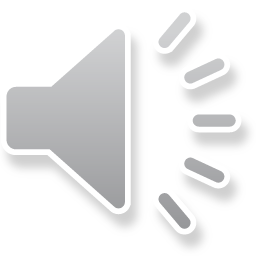 Who can help me decide?
Personal Tutor
Subject Tutors
Mr C Whiteley – head of year
Mr D Bloomfield – Assistant Principal
Parents/Carers and relatives
Older siblings
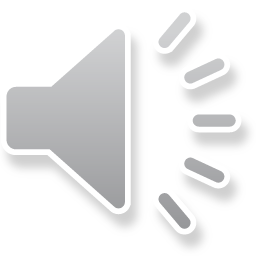 What factors are important?
What subjects do I enjoy? Would motivate me?
Do I like ‘hands on’ subjects?
How do I like to be assessed?
What do I want to study at sixth form? University? Apprenticeship?
What future career ideas do I have?
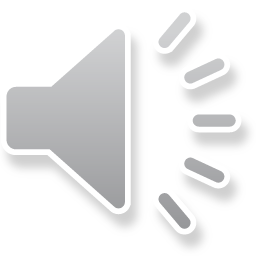 What factors are not important?
What are my friends are doing?
Which teachers do I like?
Which subjects are ‘easy’?
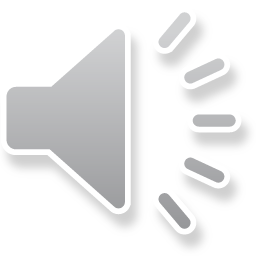 What steps do I take now?
Research all subjects in your curriculum booklet.
Choose subjects which meet the entry requirements for future study.
Choose subjects which give plenty of choice if you don’t have a firm career or future study in mind.
Talk to your parent/carers and get any advice or guidance needed.
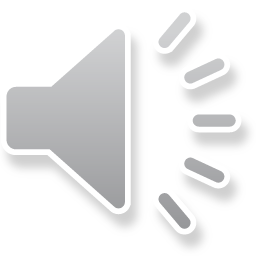 Key dates in the process
Submit choices using online Pathway Preference Form (Friday 11 March to Friday 12 April)
Confirmation and acceptance of pathway (June)